Экзо трость
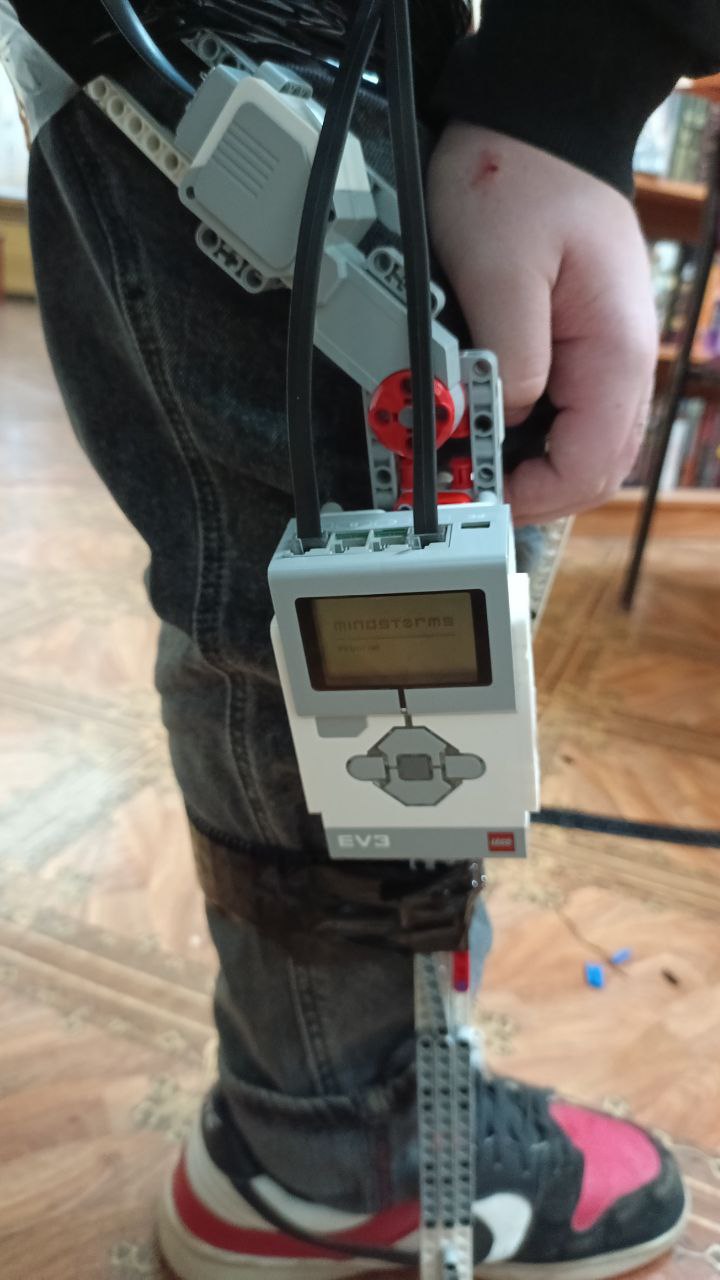 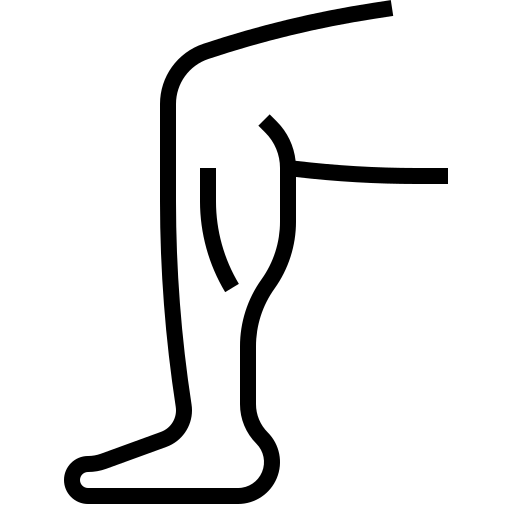 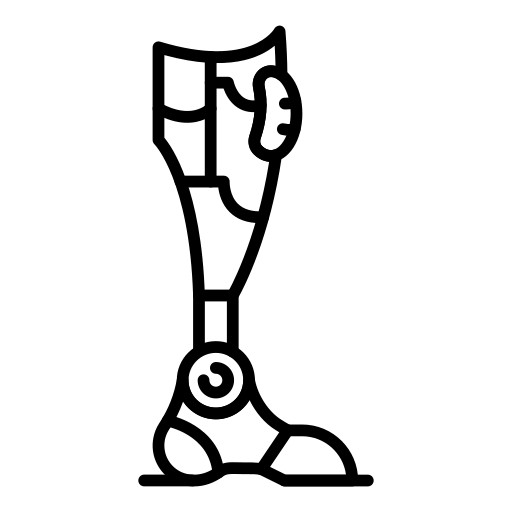 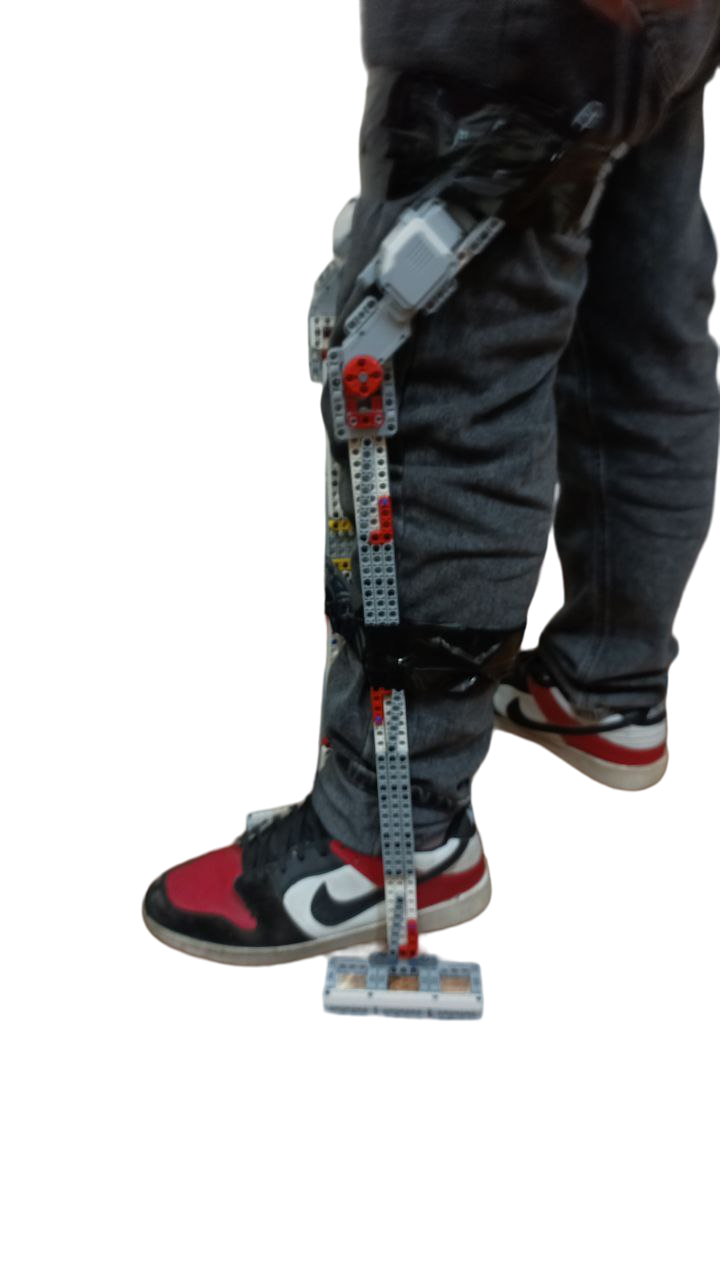 Экзо трость
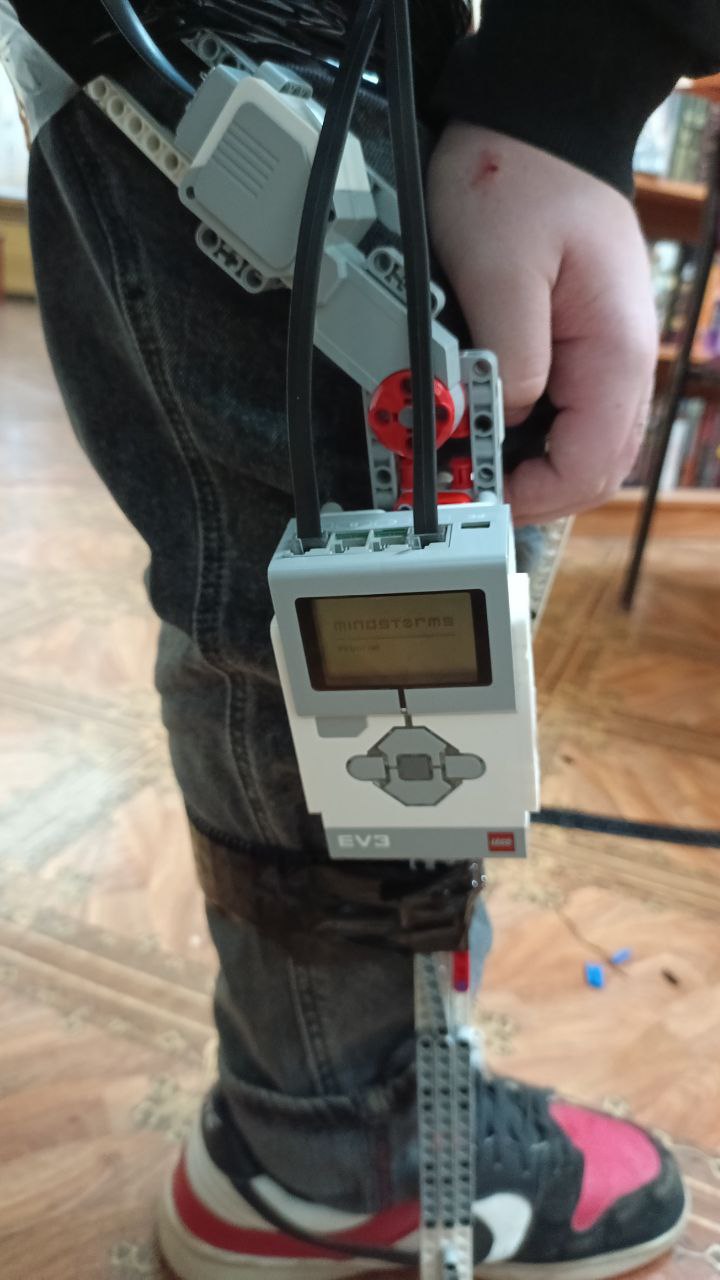 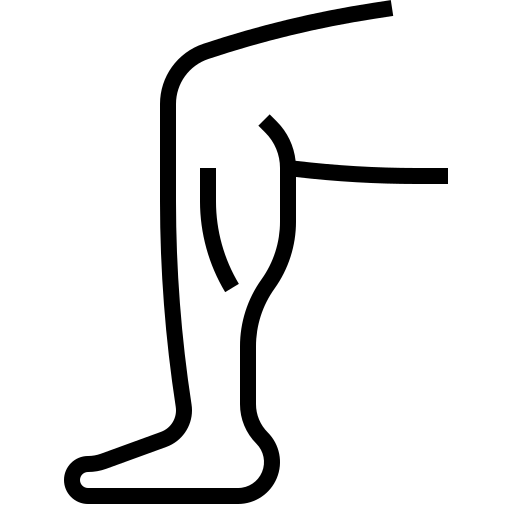 Рабочие часто повреждают свои колени. И некоторое время им нужно не напрягать ногу. Эта экзо-трость сделана именно для этой цели
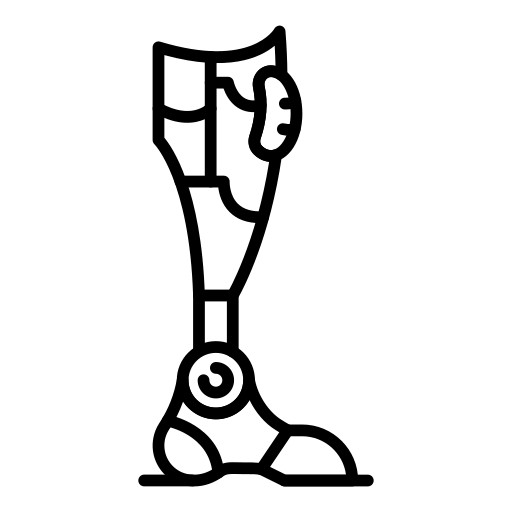 Экзо трость
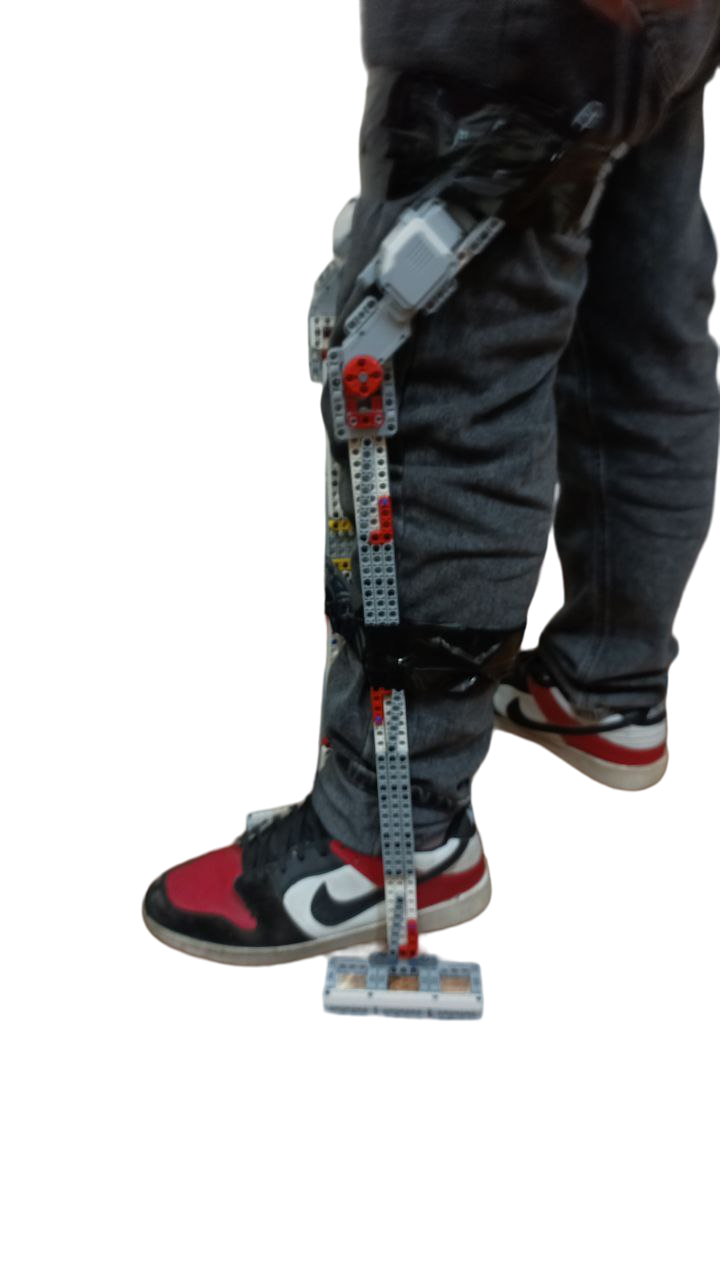 Данный проект создан с помощью набора EV3
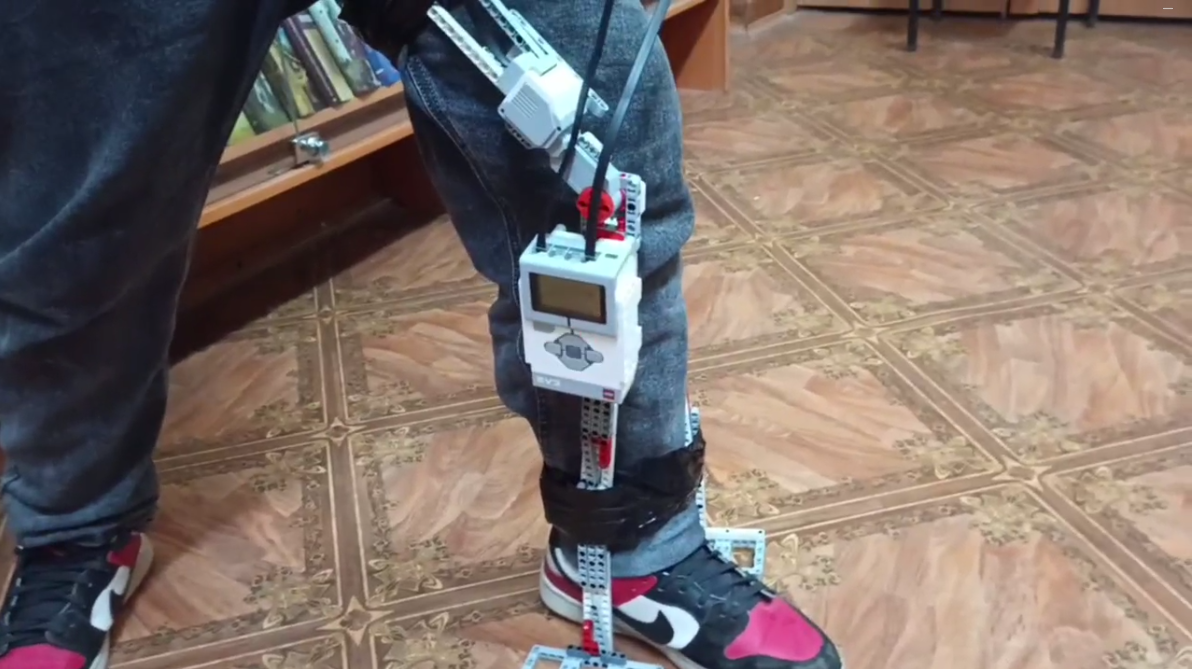 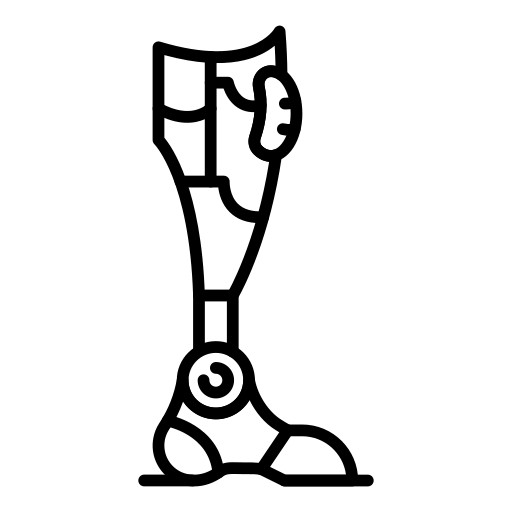 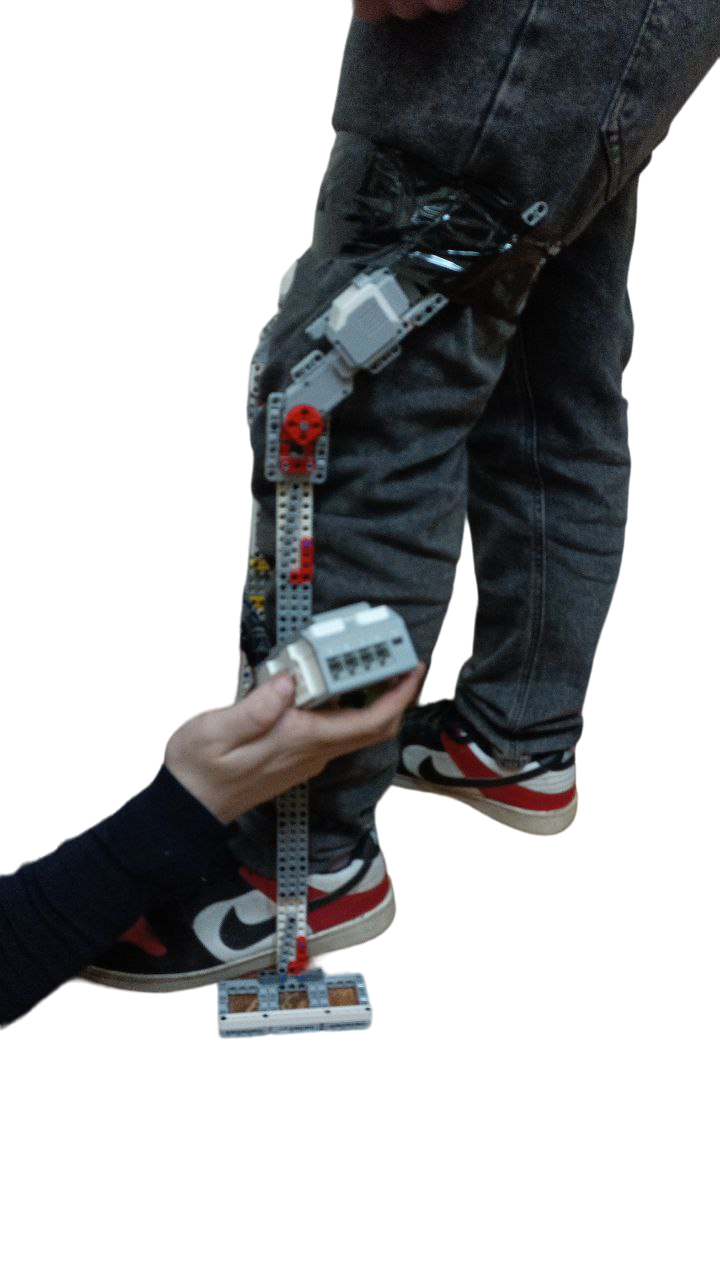 Экзо трость
Сложность работы заключалась в совмещении деталей Lego с человеческой ногой
Уникальность нашей работы заключалась в том, что она не заменяет  и не дополняет функции ноги, а  просто помогает не напрягать суставы
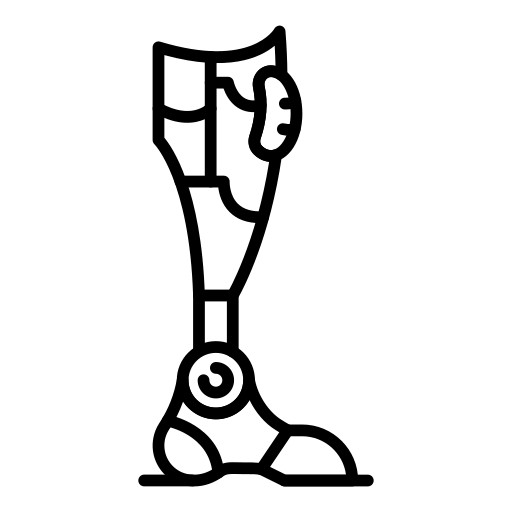 Экзо трость
Наша программа была очень проста
В нашей конструкции было 2 мотора. Один считывал значения движения ноги, а другой с точностью повторял, помогая человеку двигать ногой. Данная схема была зациклена, чтобы выполняться всегда
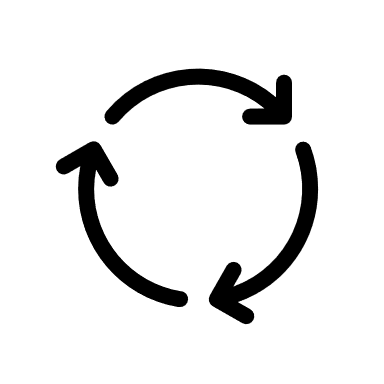 Program
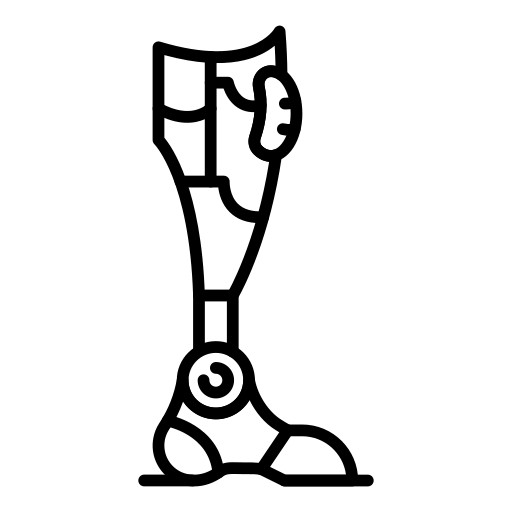 Экзо трость
Мы старались сделать надёжней
Спасибо за внимание!
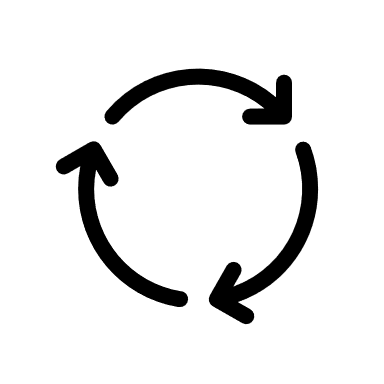 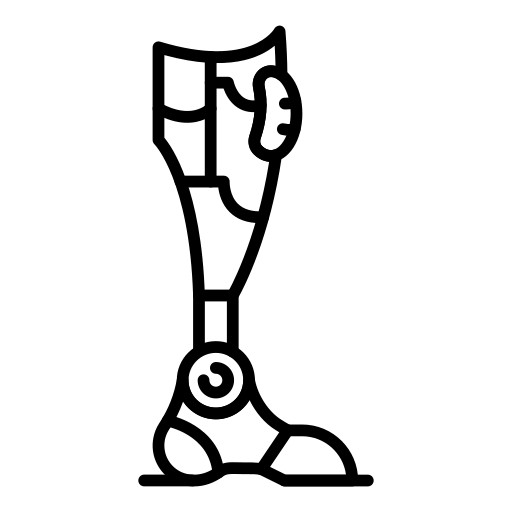 Program